The European Research Council
Working as a physicist 
in the European public administration


Christian Oswald
Christian.Oswald@ec.europa.eu
25 May 2023
Belle II Academy 2023
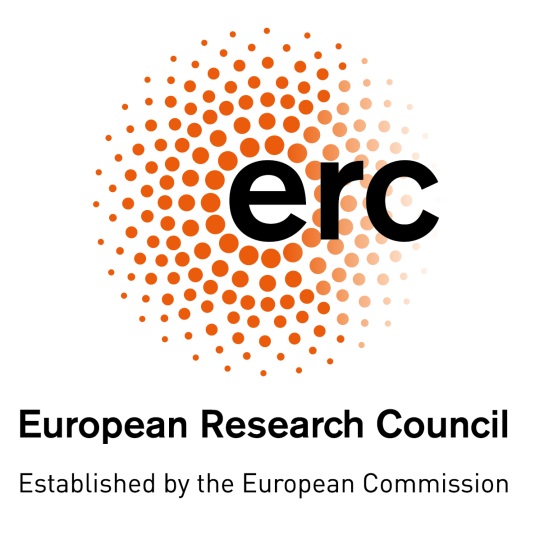 © Art & Build Architect / Montois Partners / credits: S. Brison
My CV
5 years
1 year
Master and PhD at Belle
Team of the Agency Director
at the European Research Council
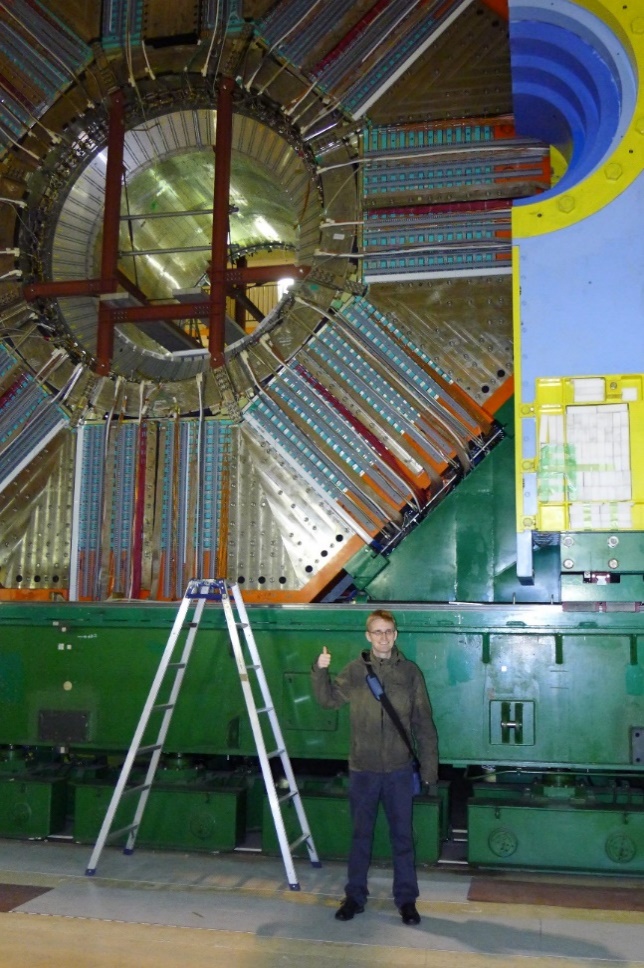 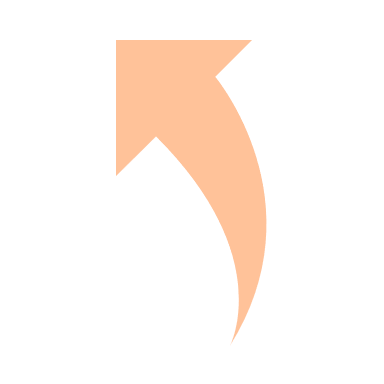 3 years
Scientific Officer 
at the European Research Council
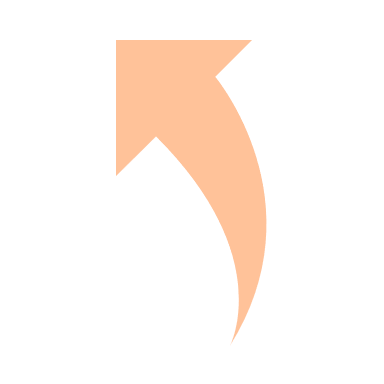 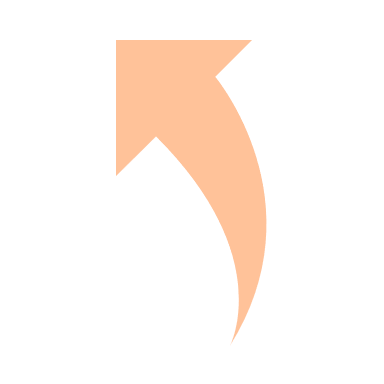 3 years
IT Project Manager
in the German public service
│ 2
EU institutions
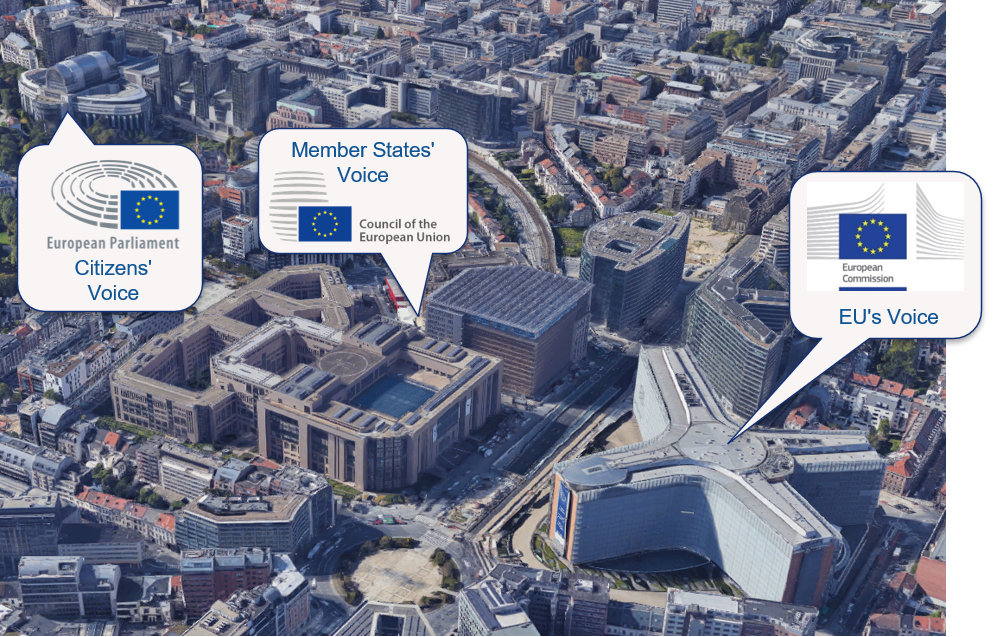 Source: Google Maps
│ 3
Roles of the European Commission
RIGHT  OF INITIATIVE
POLICY & BUDGET IMPLEMENTATION
GUARDIAN OF THE TREATIES
INTERNATIONAL DIMENSION
Long-term budget 2021-2027 & Next Generation EU
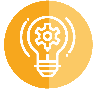 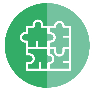 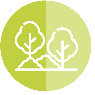 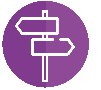 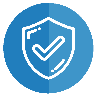 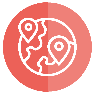 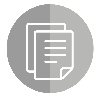 (current prices, EUR billion)
** MFF: EU long-term budget, also known as MFF (Multiannual Financial Framework)
Source: The EU’s 2021-2027 long-term budget & NextGenerationEU: Facts and Figures
│ 5
Horizon Europe
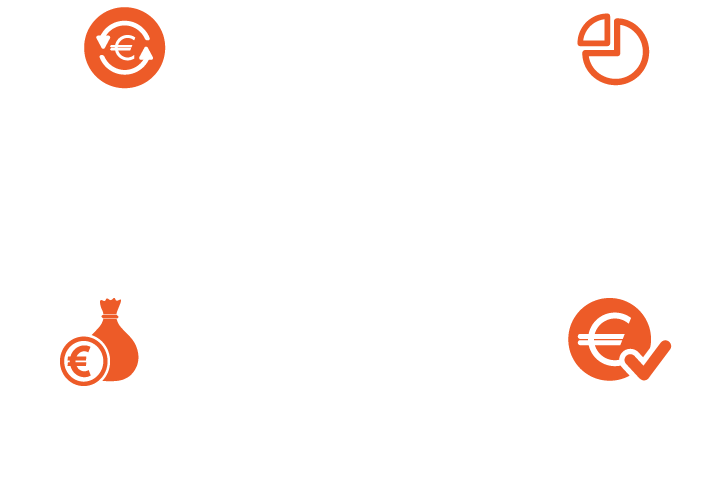 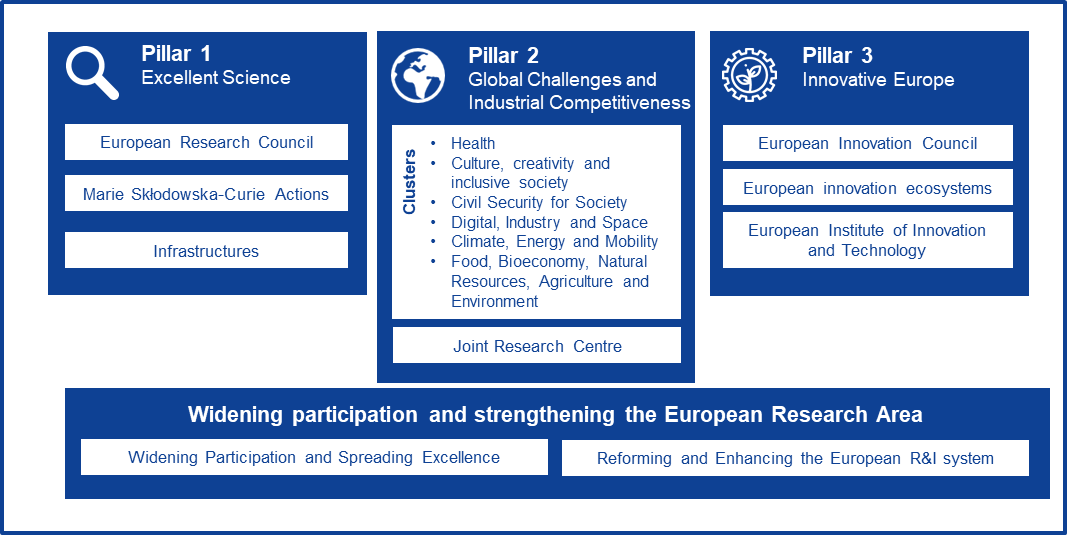 EUR 16 billion
ERC budget in Horizon Europe
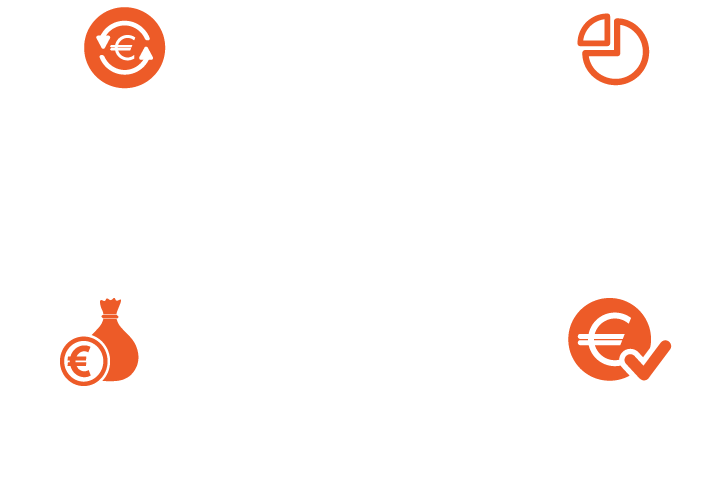 17%
of the entire Horizon Europe budget
│ 6
ERC Grant Schemes
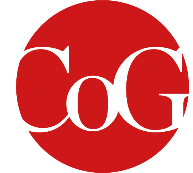 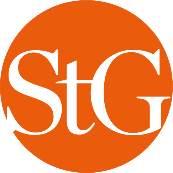 Consolidator Grants
Consolidators (7-12 years after PhD) up to € 2 Mio 
for 5 years
Starting Grants 
starters (2-7 years after PhD) up to € 1.5 Mio 
for 5 years
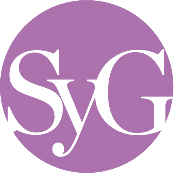 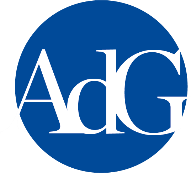 Synergy Grants
2 – 4 Principal Investigators up to € 10.0 Mio for 6 years1 PI can be based outside EU/AC
Advanced Grants 
track-record of significant research achievements in the last 10 years up to € 2.5 Mio 
for 5 years
│ 7
Scientists working in Belle II funded by the ERC
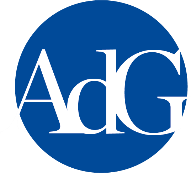 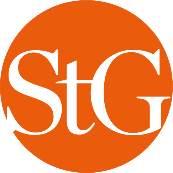 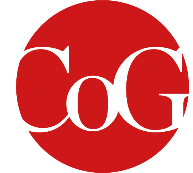 NECTAR
Peter Krizan

Flavour Anomalies with 
advanced particle Identification 
MEthods
InterLeptons
Gianluca Inguglia 

A search for new interactions 
at Belle II using leptons
NEPAL
Justine Serrano

NEw Physics searches 
with tAu Leptons
│ 8
ERC in Figures
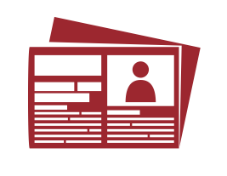 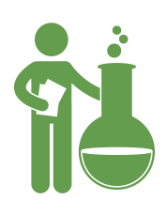 200,000
12,000
Over
articles from ERC projects published
in scientific journals
Over
top researchers funded since
the ERC creation in 2007
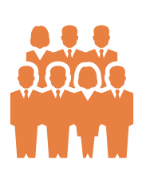 80,000
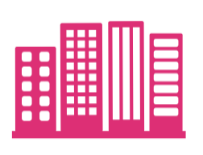 Over
researchers and other professionals
employed in ERC research teams
900
Over                research institutions hosting ERC grantees – universities, public or private research centres in the EU or Associated Countries
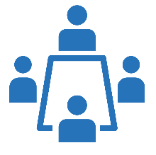 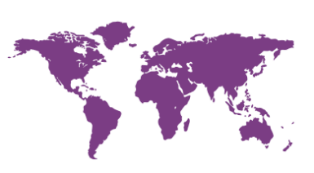 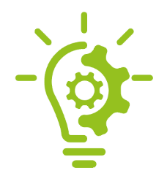 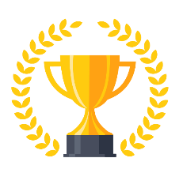 2,200
88
12 Nobel Prizes, 6 Fields Medals, 11 Wolf Prizes 
and other prizes awarded to ERC grantees
Over
patents and other IPR applications generated by ERC funding
nationalities of 
grant holders
400
Over
start-ups identified as founded 
or co-founded by ERC grantees
│ 9
Staff categories
Contract agents
(CAST)
Temporary agents
Interim staff
Freelance
Seconded National Experts
Trainees
│ 10
CAST selection procedure
Open registration period
Preselection by recruiting services
Testing by EPSO (MCQs):
Reasoning tests (Verbal, numerical, abstract) in Language 1

Competency test (knowledge in the field) in Language 2
Interview by recruiting service
if successful, results valid for 10 yrs
if successful, results valid for 5 yrs
Recruiting
│ 11
Evaluation: Panel Structure
(2021-2023)
Physical Sciences & Engineering
PE1 Mathematics
PE2 Fundamental Constituents of Matter
PE3 Condensed Matter Physics
PE4 Physical and Analytical Chemical Sciences
PE5 Synthetic Chemistry and Materials 
PE6 Computer Science and Informatics
PE7 Systems and Communication Engineering
PE8 Products and Processes Engineering
PE9 Universe Sciences
PE10 Earth System Science
PE11 Materials Engineering
Life Sciences
LS1 Molecules of Life: Biological Mechanisms, Structures and Functions
LS2 Integrative Biology: From Genes and Genomes to Systems 
LS3 Cellular, Developmental and Regenerative Biology
LS4 Physiology in Health, Disease and Ageing
LS5 Neuroscience and Disorders of the Nervous System
LS6 Immunity, Infection and Immunotherapy
LS7 Prevention, Diagnosis and Treatment of Human Diseases
LS8 Environmental Biology, Ecology and Evolution
LS9 Biotechnology and Biosystems Engineering
Social Sciences and Humanities
SH1 Individuals, Markets and Organisations 
SH2 Institutions, Governance and Legal Systems
SH3 The Social World and Its Diversity 
SH4 The Human Mind and Its Complexity
SH5 Cultures and Cultural Production
SH6 The Study of the Human Past
SH7 Human Mobility, Environment, and Space
│ 12
│ 12
ERC in Figures
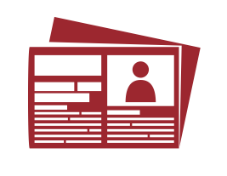 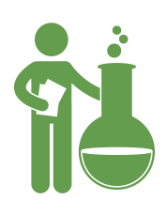 200,000
12,000
Over
articles from ERC projects published
in scientific journals
Over
top researchers funded since
the ERC creation in 2007
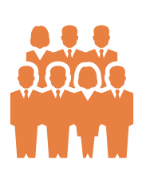 80,000
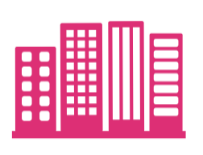 Over
researchers and other professionals
employed in ERC research teams
900
Over                research institutions hosting ERC grantees – universities, public or private research centres in the EU or Associated Countries
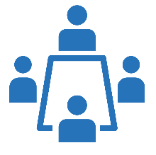 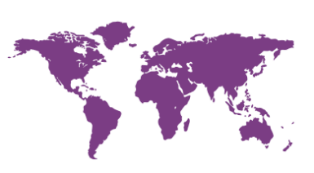 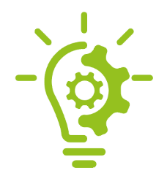 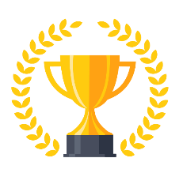 2,200
88
12 Nobel Prizes, 6 Fields Medals, 11 Wolf Prizes 
and other prizes awarded to ERC grantees
Over
patents and other IPR applications generated by ERC funding
nationalities of 
grant holders
400
Over
start-ups identified as founded 
or co-founded by ERC grantees
│ 13